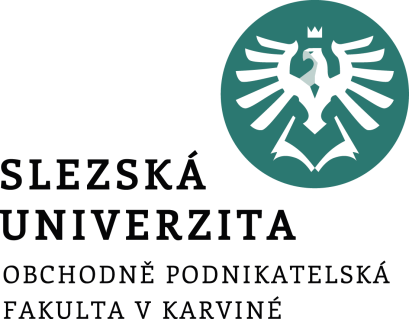 Sociální pojištění v ČR
doc. Ing. Jana Janoušková, Ph.D.
Pojistné na sociální pojištění
z ekonomického hlediska chápáno jako daň

Pojistné je povinnou platbou do veřejného rozpočtu  → ale má určité prvky účelovosti. 

 Pojistné (tj. platby do veřejného rozpočtu) je na jedné straně platbou, 

 ale na druhé straně představují dávky, které účastníkům plynou, a na které jim vzniká nárok (zajištěný legislativní normou).
Pojistné na sociální pojištění - řazeno mezi jiné fiskální platby
Mezi daně se řadí: 

pro jeho povinnost a pravidelnost placení, 

výše platby pojistného je odvozována od výše důchodu poplatníka,

ale jen v malé míře se od výše příspěvků odvozuje plnění pojištění. 

(Např. u zdravotní péče nezávisí na výši příspěvku konkrétního poplatníka).
Pojistné na sociální pojištění – jedny z nejmladších daní
Poprvé bylo zavedeno v roku 1880 v bismarckovském Německu a to pro státní zaměstnance. 

Postupně začalo vznikat pro průmyslové dělnictvo a pak i pro ostatní profese.

K masivnímu zavádění došlo v západní Evropě po II. světové válce. 

Dnes se sociální pojištění  vztahuje nejen na zaměstnance, ale i na osoby samostatně podnikající.
Systém sociálního pojištění v Čechách
Souvisel s poměrně dobrou ekonomickou úrovní a tradičně kvalitní vzdělanostní strukturou.
 
Povinný systém nemocenského pojištění byl nastolen rokem 1888 pro průmyslové dělníky. 
Ve dvacátých letech minulého století byl zaveden pro všechny námezdně pracující. 
V roce 1948 došlo ke sjednocení nemocenského a zdravotního pojištění do jednoho systému. 
Pojistné bylo hrazeno zaměstnavatelem. 
Postupně docházelo k zestátnění všech zdravotních zařízení (vznikaly tzv. KÚNZ a OÚNZ – krajské a okresní ústavy národního zdraví). 

Stát se stává garantem bezplatné zdravotní a sociální péče, která byla financována z daní.
Jednotný systém sociálního pojištění  se po roce 1989 rozdělil:
Nemocenské pojištění
zabezpečuje výdělečně činné osoby při krátkodobé ztrátě výdělku:
[Speaker Notes: Novou dávkou vyplácenou ze systému nemocenského pojištění je od 1. června 2018 dlouhodobé ošetřovné. Nárok na dlouhodobé ošetřovné má pojištěnec, který dlouhodobě pečuje o osobu, která potřebuje poskytovat dlouhodobou péči v domácím prostředí.]
Důchodové pojištění
Z hlediska potřeby finančních prostředků - nejvýznamnějším článkem 
Pomáhá v případech  dlouhodobé  či trvalé neschopnosti pracovat (stáří, invalidita).
Státní politika zaměstnanosti- Aktivní politika zaměstnanosti
Státní politika zaměstnanosti usiluje:
o dosažení rovnováhy mezi nabídkou a poptávkou po práci,
o produktivní využití zdrojů pracovních sil,
o zabezpečení práva občanů na zaměstnání.

Aktivní politika zaměstnanosti omezuje nezaměstnanost a podporuje rovnováhu práce ve státě, zatímco pasivní politika zaměstnanosti tlumí následky, díky vyplácení podpor v nezaměstnanosti.
Aktivní politika zaměstnanosti
Financování důchodového pojištění
Všechny vyspělé země čelí tzv. „stárnutí populace“(prodlužuje se průměrný věk a snižuje se porodnost) → rostoucí výdaje na důchody → potřeba důchodové reformy 

Světová banka (1994) tři pilíře systému důchodového zabezpečení:
I. pilíř - veřejnoprávní, státní systém důchodového pojištění s průběžným financováním,
II.  pilíř - fondový systém, založený na povinnosti účastníků důchodového pojištění přispívat do vybraných fondů; vyžaduje komerční síť soukromé správy finančních prostředků,
III. pilíř - individuální aktivita a iniciativa občanů ve formě komerčního, investičního nebo kapitálového životního pojištění, různé formy spoření, apod.
I. pilíř – (pay-as-you-go)
zdroj: https://www.mfcr.cz/cs/rozpoctova-politika/statni-rozpocet/hospodareni-systemu-duchodoveho-pojistenwww.mpsv.cz
II. Pilíř  ČR
Byl založen na fondovém spoření ovšem svou funkci nesplnil.

Byl zaveden v r. 2013 a ukončen rokem 2015. 

Hlavním problémem byl nezájem ze strany občanů. Přibližně za 2 roky přilákal necelých 84 tisíc účastníků důchodového spoření, kteří mají ve fondech naspořené přibližně 3 miliardy Kč. 

Přitom lidí v produktivním věku žije v Česku více než 5 milionů.
Daňový systém v ČR – podpora III. pilíře
Poskytuje podporu spoření na důchod u občanů (tzv. produkty spoření na stáří):
ve formě odečitatelných položek od základu daně,
státním příspěvkem při splnění zákonných podmínek u podporovaného finančního produktu, který je osvobozen od zdanění.

Zvýhodněný zaměstnanecký benefit (produkt spoření na stáří včetně životního pojištění) – u zaměstnavatele daňový výdaj  u zaměstnance osvobozený od daně z příjmu, a to do výše limitu 50 000 Kč.
Sociální zabezpečení
Vybrané pojistné na sociální zabezpečení plyne do státního rozpočtu. 

Od roku 1996 se ve státním rozpočtu příjmy z pojistného na důchodové pojištění evidují tak, že případný přebytek pojistného na důchodové pojištění musí být uložen ve státních finančních aktivech. 

aktuální a praktické informace viz web České správy sociálního zabezpečení nebo Ministerstva práce a sociálních věcí:
www.cssz.cz
www.mpsv.cz
Sociální pojištění - zaměstnanec
* Změna od 1. 1. 2024
Sociální pojištění
Má své minimum (minimální vyměřovací základ) - stát stanoví nejmenší tolerovanou spoluúčast na financování příslušného druhu pojistné ochrany. 
(U zaměstnanců  se využívá minimálního vyměřovacího základu jen u veřejného zdravotního pojištění)

Horní mez   stát respektuje omezenou míru pojistné ochrany. 
U zaměstnanců se v ČR maximální vyměřovací základ používá od r. 2008.
Zdanitelné příjmy a sociální pojištění
Sociální pojištění - OSVČ
K hlavním povinnostem OSVČ patří:

placení pojistného na důchodové pojištění a příspěvku na st. politiku zaměstnanosti

a podávání Přehledu o příjmech a výdajích  OSVČ za kalendářní rok.
* Účast na nemocenském pojištění je u OSVČ dobrovolná.
Vyměřovací základ pro sociální zabezpečení a veřejné zdravotní pojištění
V souvislosti s reformou veřejných financí rostl vyměřovací základ u OSVČ mezi lety 2004 až 2006 (každoročně o 5 %).

Vyměřovacím základem je u OSVČ částka kterou si určí, ne však méně než :
40 % daňového základu ze samostatné výdělečné činnosti v roce 2004,
45 % daňového základu ze samostatné výdělečné činnosti v roce 2005, 
50 %  daňového základu od roku 2006 

Roční vyměřovací základ od roku 2024 je 55 % daňového základu ze samostatné výdělečné činnosti pro sociální zabezpečení.
 
Pro zdravotní pojištění zůstává 50 %.
Rozdělení samostatné výdělečné činnosti
Důvody, kdy je SVČ považována za vedlejší
OSVČ má v kalendářním roce nárok na výplatu částečného, plného invalidního či starobního důchodu, 

OSVČ má v kalendářním roce nárok na rodičovský příspěvek, příspěvek při péči o blízkou nebo jinou osobu,

OSVČ vykonávala zaměstnání a příjem z tohoto zaměstnání činil alespoň dvanáctinásobek minimální mzdy,

OSVČ byla nezaopatřeným dítětem (studium),

OSVČ byla ve vazbě nebo výkonu trestu odnětí svobody déle než tři po sobě jdoucí kalendářní měsíce.
(zákon č. 155/1995 Sb., o důchodovém pojištění)
Rozhodná částka pro odvod sociálního pojištění u vedlejší činnosti
2020 činí rozhodná částka 83 603 Kč
2021 činí rozhodná částka 85 059 Kč
2022 činí rozhodná částka 93 387 Kč
2023 činí rozhodná částka 96 777 Kč
2024 činí rozhodná částka 105 520 Kč
2025 činí rozhodná částka 111 736 Kč

Tuto částku je třeba sledovat, protože se mění a doporučuji sledovat internetové stránky ČSSZ
Veřejné zdravotní pojištění
Slouží ke krytí výdajů spojených s financováním nutné zdravotní péče v rozsahu daném zákonnými pravidly. 

Rok 1989 znamenal změny v oblasti zdravotnictví → příprava reformy tohoto systému. 
Rok 1992 zaveden systém všeobecného zdravotního pojištění jako způsob úhrady zdravotní péče. 

Tento způsob úhrady zdravotní péče vycházel z článku 31 Listiny základních práv a svobod, podle kterého mají občané právo na bezplatnou zdravotní péči na základě veřejného pojištění za podmínek, které stanoví zákon. 

Stát a zdravotní pojišťovny garantují občanům rovný přístup, kvalitu a dostupnost zdravotní péče. 
Každý pojištěnec má možnost svobodné volby lékaře, nemocnice a dalších specializovaných  zdravotnických zařízení.
Vznikla Všeobecná zdravotní pojišťovna →povinně pojištěni všichni občané.
Rokem 1993 začaly vznikat další podnikové či oborové pojišťovny. 
(RBP, Vojenská zdrav. poj., ZP ministerstva vnitra, Oborová zdrav. pojišťovna, apod).  


V České republice tvoří systém zdravotní péče pojištěnec (příjemce zdravotní péče), poskytovatel zdravotních služeb (zprostředkovatel zdravotní péče) a zdravotní pojišťovna (plátce zdravotní péče). V rámci zdravotního pojištění má pojištěnec právo si vybrat jednu ze sedmi zdravotních pojišťoven. Změnu zdravotní pojišťovny je možné provést jednou za 12 měsíců, a to vždy jen k 1. dni kalendářního pololetí.
Stát a zdravotní pojišťovny garantují občanům rovný přístup,
 kvalitu a dostupnost zdravotní péče. 
Každý pojištěnec má možnost svobodné volby lékaře, nemocnice a dalších specializovaných  zdravotnických zařízení.
Plátci veřejného ZP
Stát přebírá povinnost za některé skupiny osob platit za ně pojistné. 
Ostatní osoby jsou povinny do tohoto systému přispívat samy. 
Pojištěncem se stáváme svým narozením.
Zdravotní pojištění - zaměstnanec
Minimální vyměřovací základ u zaměstnanců je dán minimální mzdou.
 
Pokud má zaměstnanec více zaměstnavatelů, tak ustanovení o minimálním vyměřovacím základu použije jen u jednoho z nich.
Zdravotní pojištění - OSVČ
Za osoby samostatně výdělečně činné (OSVČ) se pro účely zdravotního pojištění považují osoby, které mají příjmy uvedené v § 7 odst. 1 a 2 ZDP a osoby s nimi spolupracující, na které jsou rozdělovány příjmy dosažené výkonem spolupráce a výdaje vynaložené na jejich dosažení, zajištění a udržení.

Výše pojistného u OSVČ 13,5 % z vyměřovacího základu.

Vyměřovacím základem u osoby samostatně výdělečně činné je 50 % daňového základu. 
Je-li dosažený vyměřovací základ osoby samostatně výdělečně činné nižší než minimální vyměřovací základ, je OSVČ (až na výjimky) povinna odvést pojistné z minimálního vyměřovacího základu.

Od 1. ledna 2025 je minimální měsíční vyměřovací základ 23 278,50 Kč a z toho minimální měsíční záloha na pojistné je 3 143 Kč.
Osoby bez zdanitelných příjmů (OBZ)
Osobou bez zdanitelných příjmů se stává ten, kdo po celý kalendářní měsíc nemá příjmy ze zaměstnání, ze samostatné výdělečné činnosti a není za něj plátcem pojistného stát. OBZ je povinna si platit sama zdravotní pojištění v zákonem stanovené výši (stejné jako u zaměstnanců)

Do kategorie OBZP se zařadí např.:
žena v domácnosti, která nepečuje celodenně osobně a řádně o dítě do 7 let nebo o dvě děti do 15 let, nepobírá žádný důchod z českého důchodového zabezpečení, ani není v evidenci úřadu práce jako uchazeč o zaměstnání, to znamená, ani za ni není plátcem stát z jiného důvodu,
pojištěnec, který má jen takové příjmy, které nepodléhají dani z příjmů,
pojištěnec, který má  příjem na základě dohody o provedení práce do 11 500 Kč měsíčně, nebo příjem z dohody o pracovní činnosti, který nedosáhne v kalendářním měsíci výše 4 500 Kč,
pojištěnec, který má jen takové příjmy, které jsou zdaňovány podle § 8, § 9 nebo § 10 ZDP,
nezaměstnaný, který není v evidenci úřadu práce,
student, který po ukončení školy nenastoupí ihned po prázdninách do zaměstnání nebo nezačne podnikat.
Za předpokladu, že tyto skutečnosti trvají po celý kalendářní měsíc.
Osoby, za které je plátcem pojistného vždy stát:
nezaopatřené děti,
osoby pobírající důchod z důchodového pojištění,
příjemci rodičovského příspěvku (do čtyř let dítěte),
osoba na mateřské a rodičovské dovolené,
osoby evidované na úřadu práce jako nezaměstnaní,
osoby pobírající dávky sociální péče,
osoby převážně nebo úplně bezmocné a osoby pečující o převážně nebo úplně bezmocnou osobu,
vojáci základní vojenské služby, 
osoby ve vazbě, výkonu trestu odnětí svobody.
Osoby, za které je plátcem pojistného stát za předpokladu, že nemají příjmy ze zaměstnání nebo jako OSVČ
osoby, které dosáhly věku potřebného pro nárok na starobní důchod, avšak nesplňují další podmínky pro jeho přiznání,
osoby, které se osobně a celodenně starají o jedno dítě ve věku do 7 let nebo dvě děti ve věku do 15 let, apod.

Mají-li tyto osoby započitatelné příjmy, stát za ně pojistné neplatí, ale nevztahuje se na ně ustanovení o minimálním vyměřovacím základu.